Муниципальное бюджетное дошкольное образовательное учреждение «Детский сад № 85 комбинированного вида» города Орла Задание по реализации образовательной области«Познавательное развитие»Раздел  «Ребенок и окружающий мир»Форма обучения – дистанционнаяВозрастная группа – 3-4 года
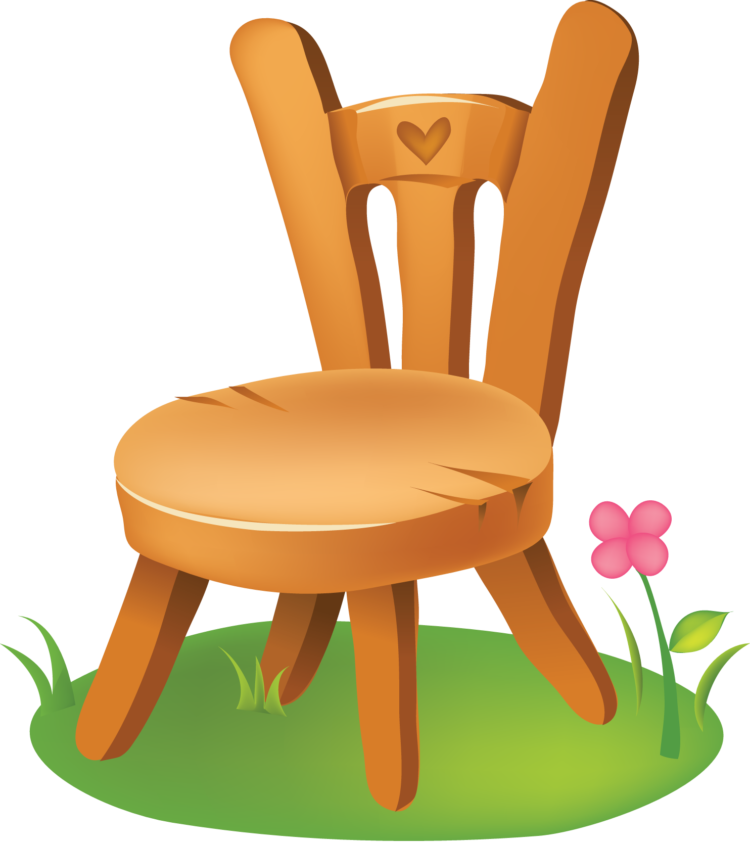 Магазин мебели



Подготовила: воспитатель
Потапова О.Ю.
Назови мебель
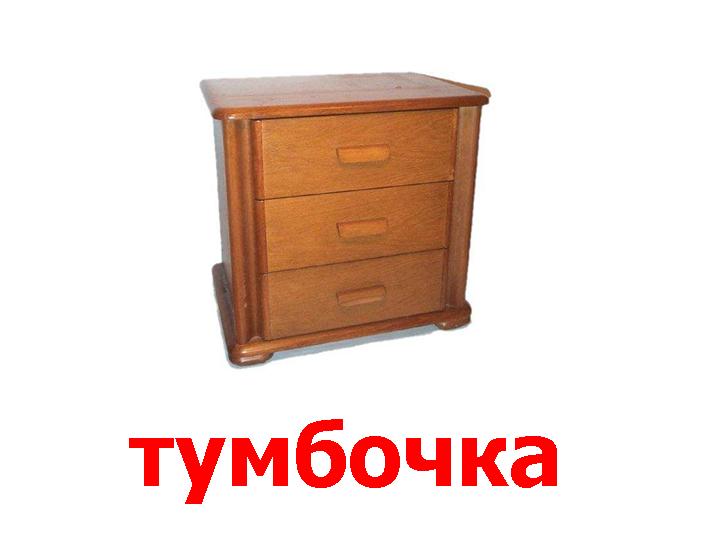 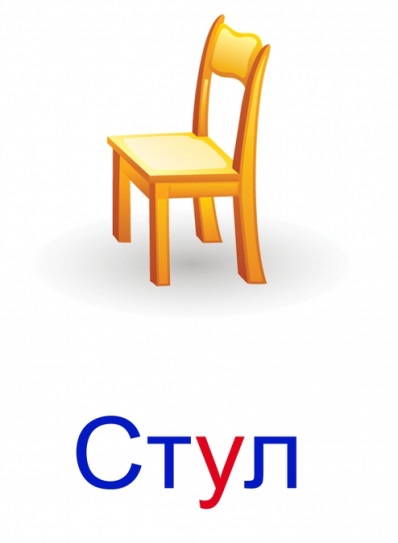 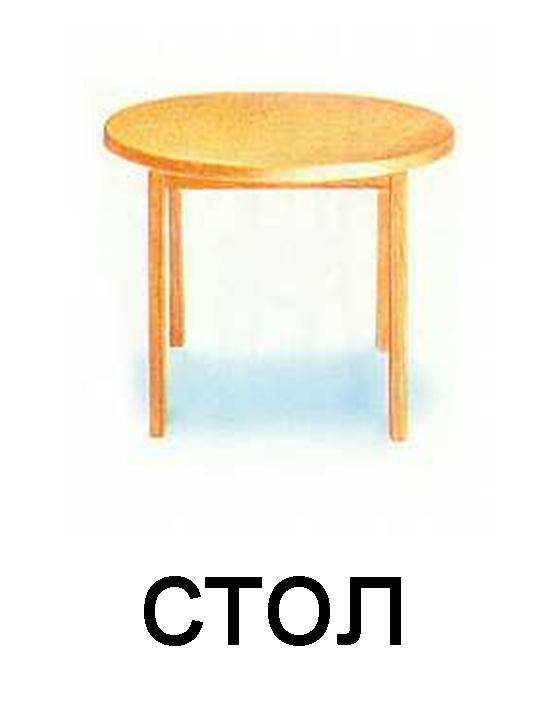 Назови мебель
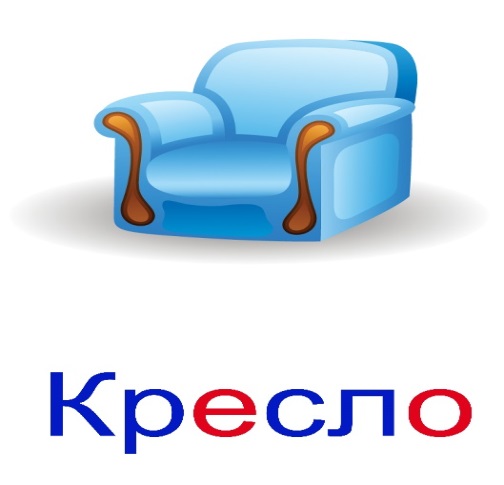 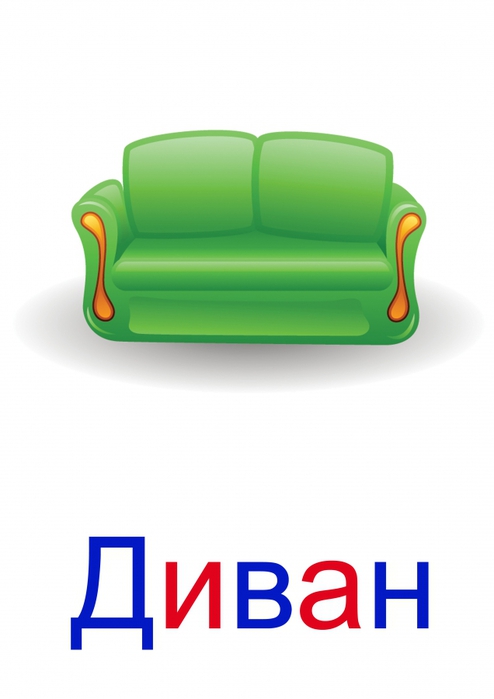 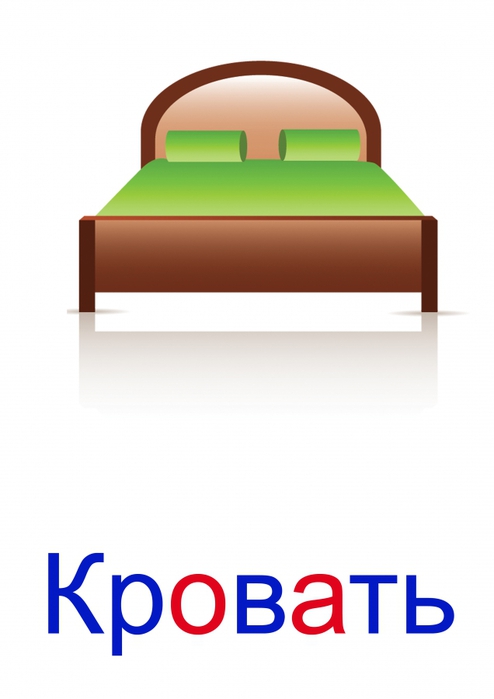 Назови ласково
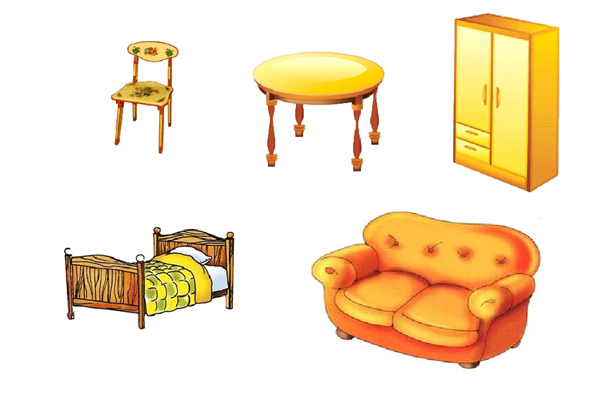 Большой и маленький
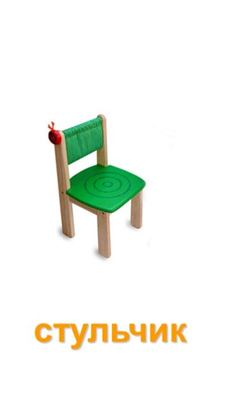 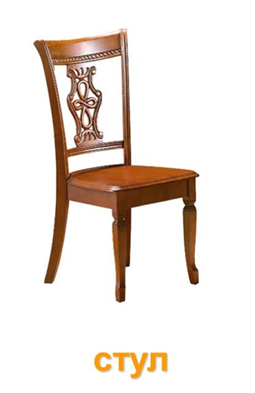 Чего не хватает?
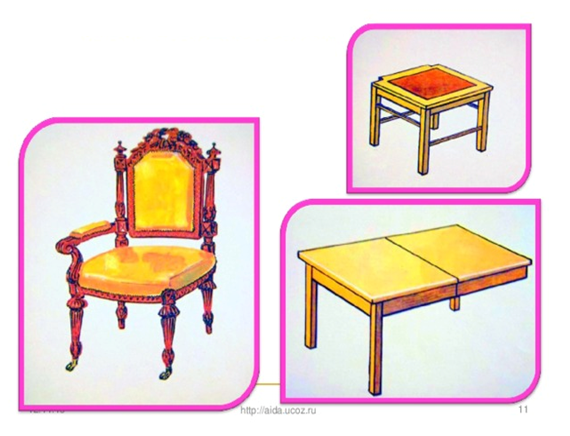 Назови одним словом
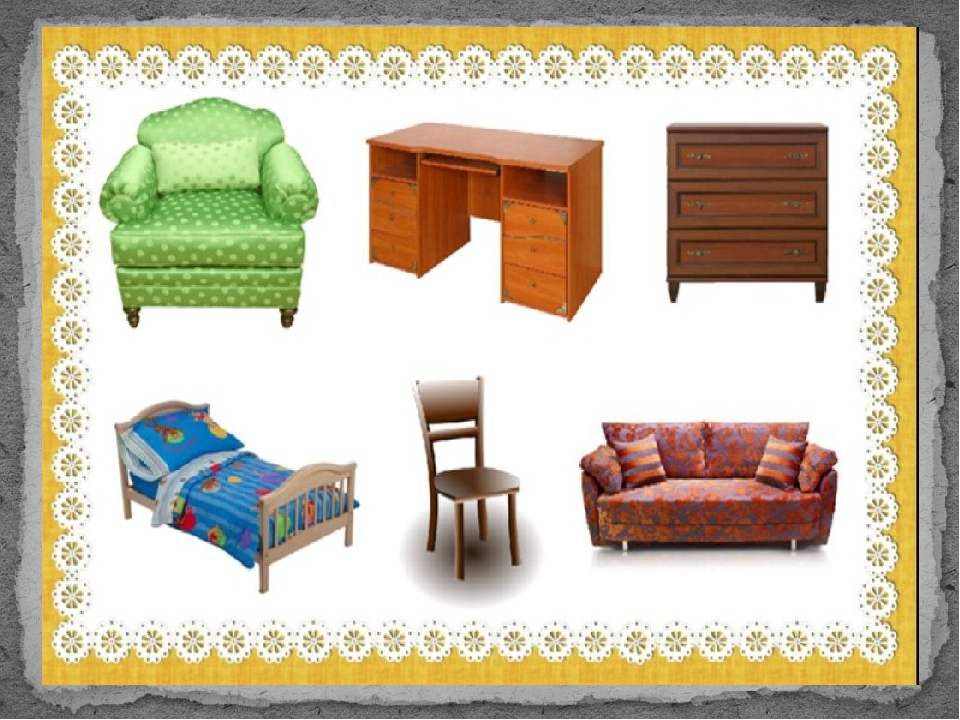 Молодец!
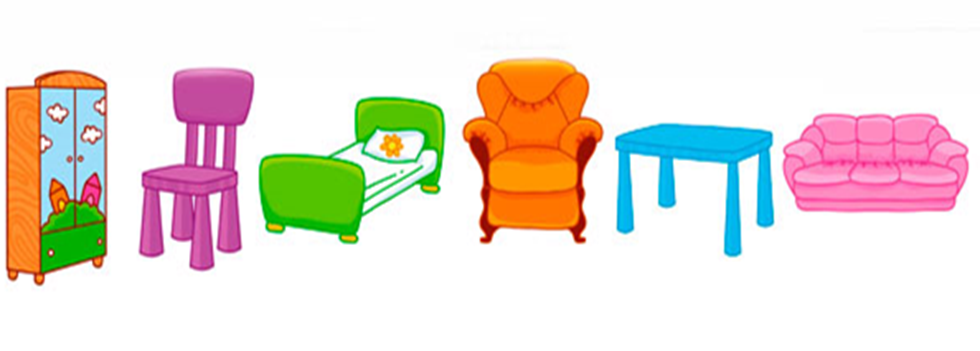